Reception Long Term Plan : OUR LITERACY MILESTONES
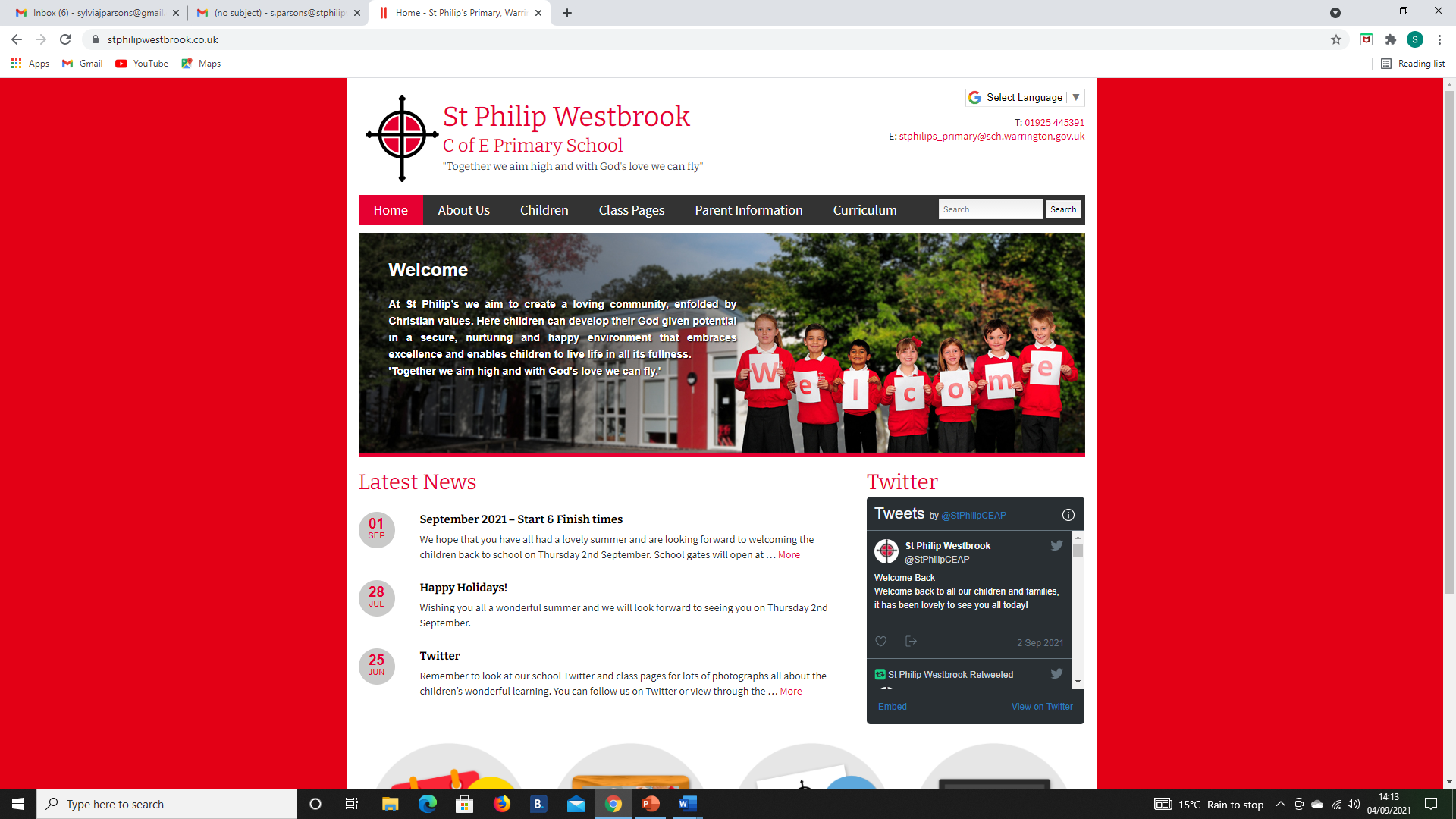 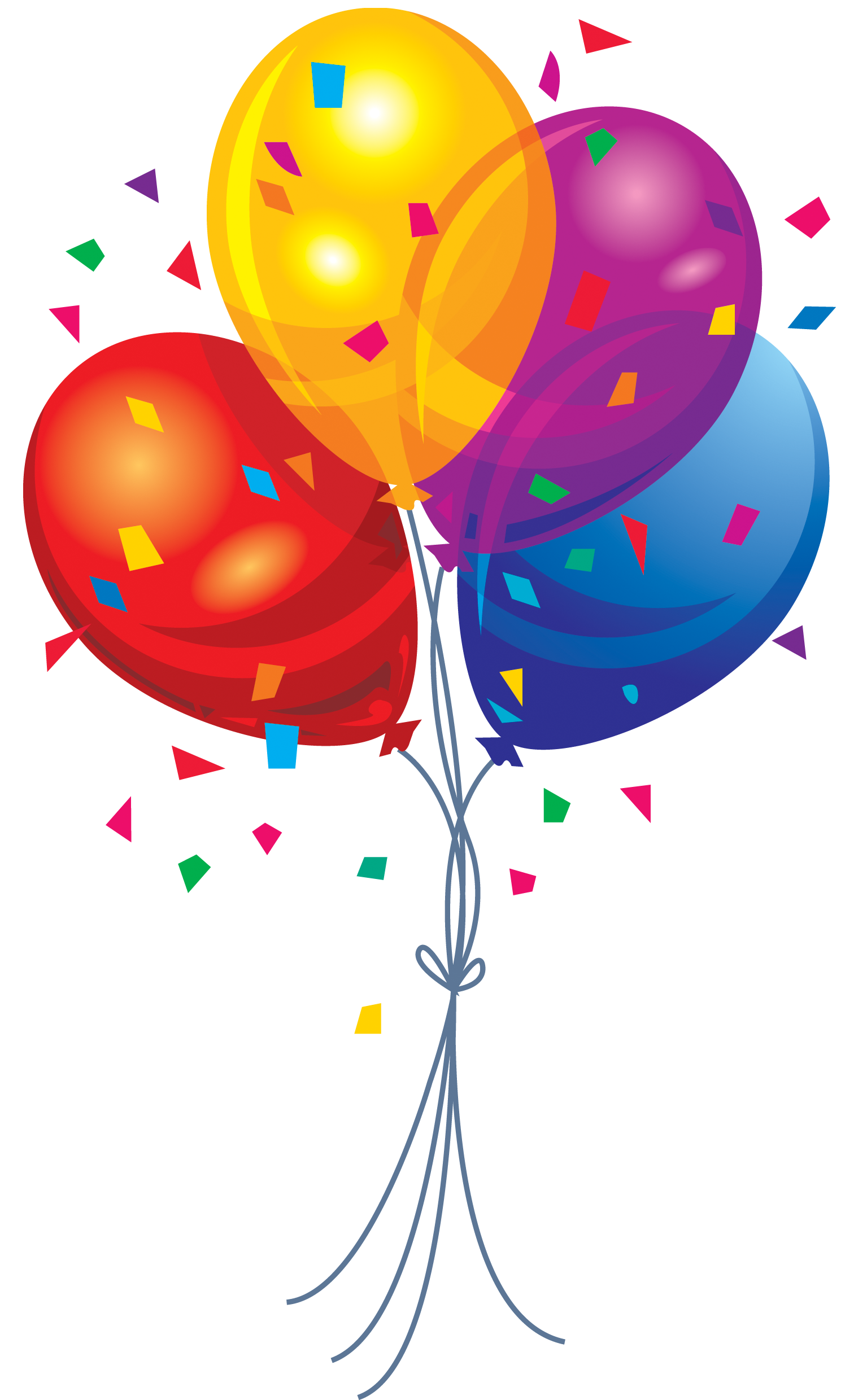 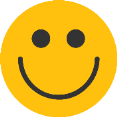 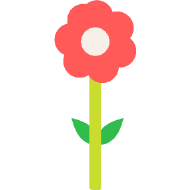 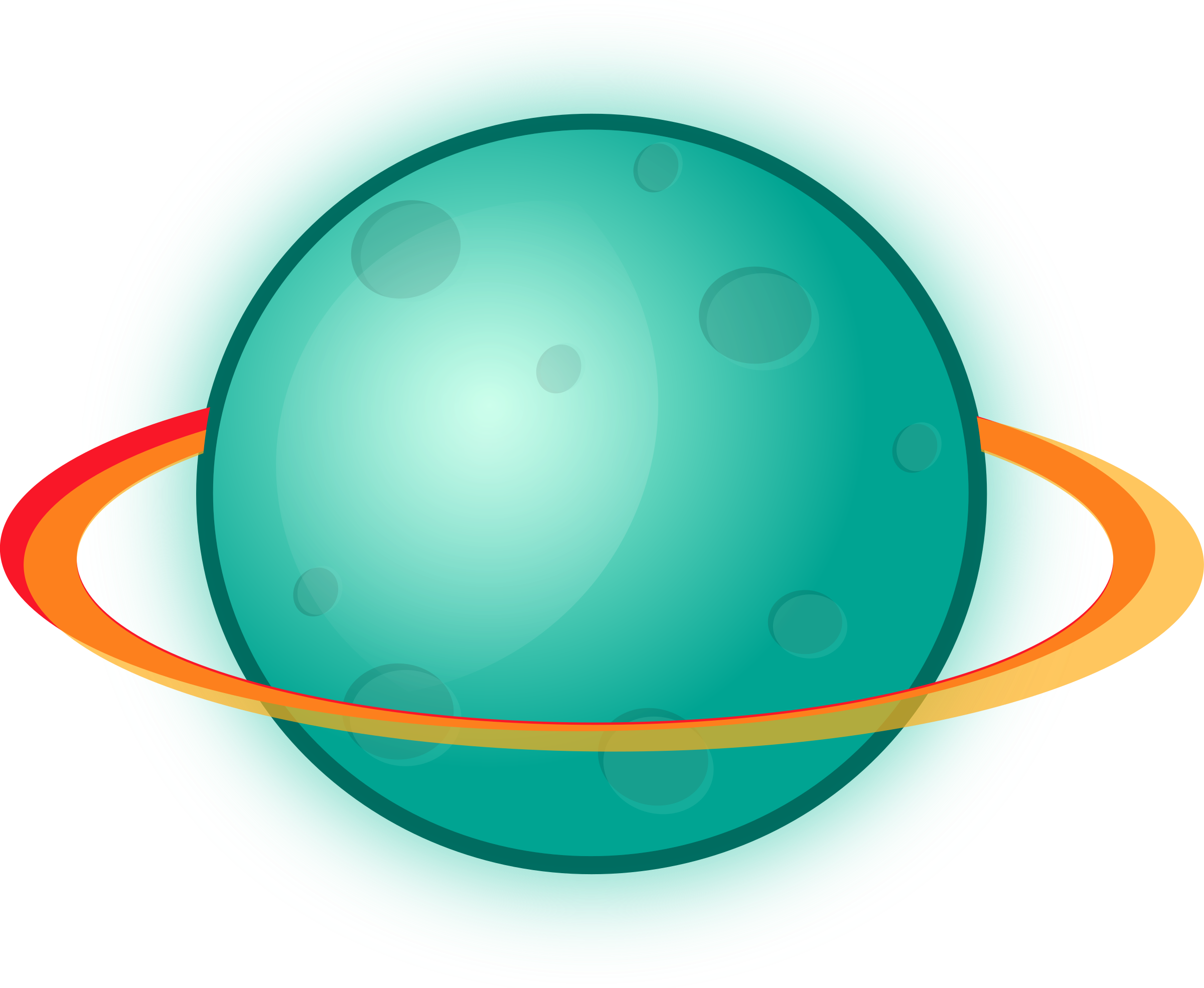 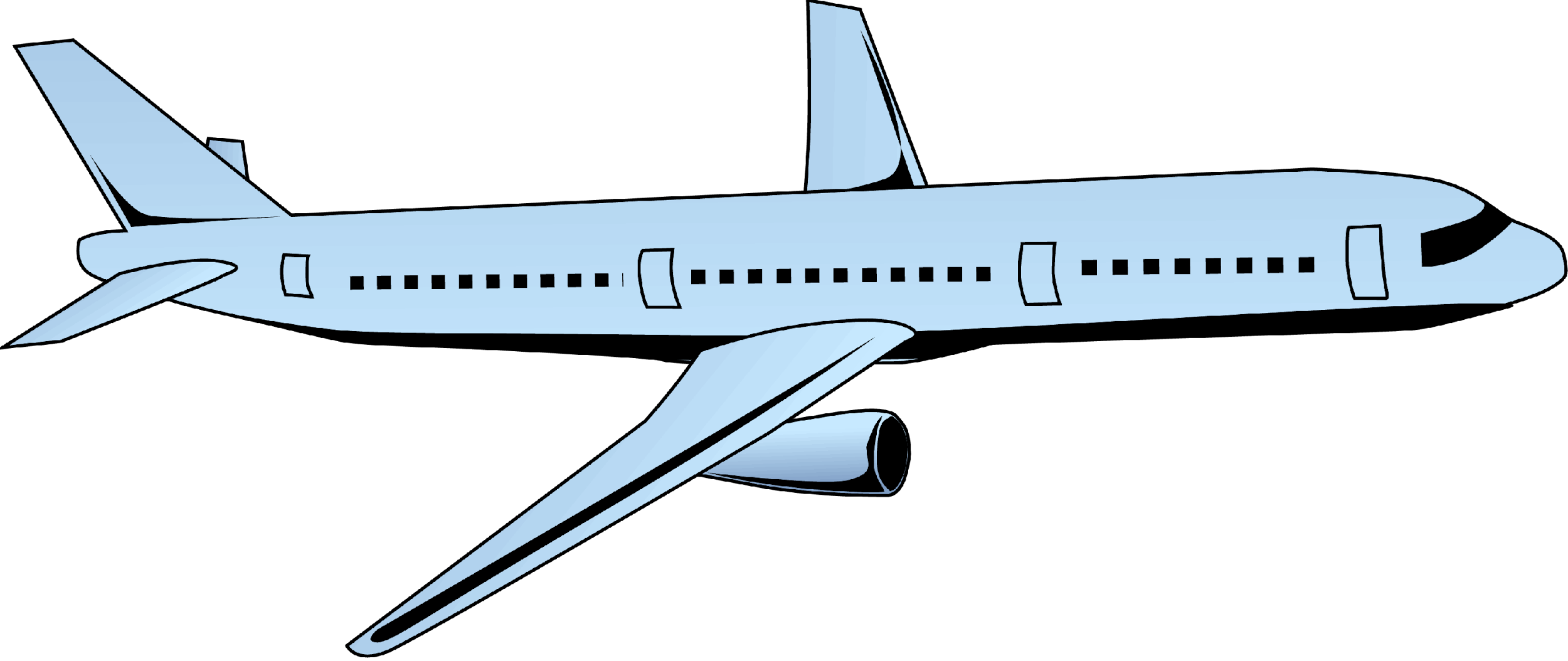 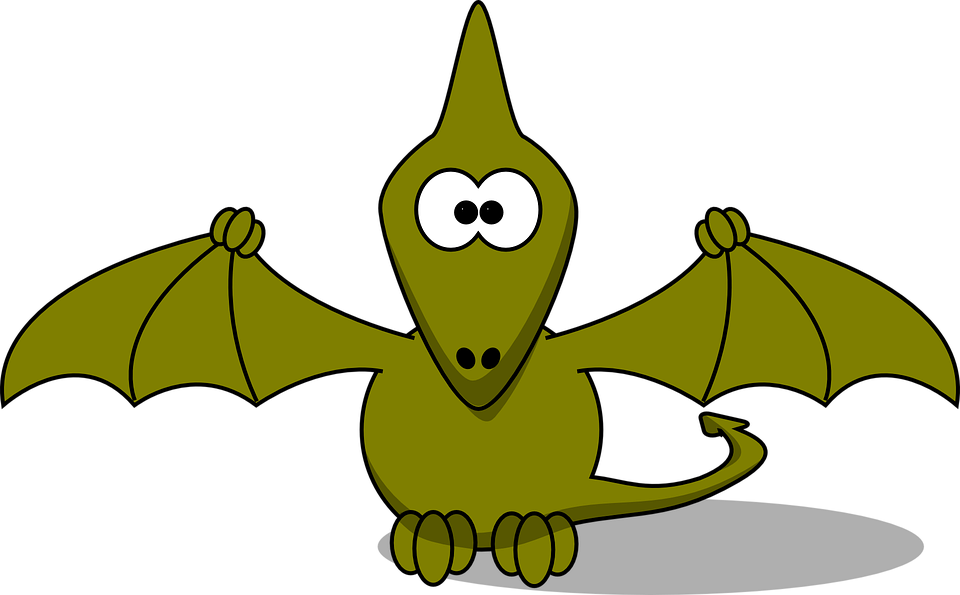 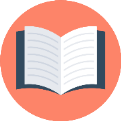 Reception Long Term Plan : OUR LITERACY LEARNING ACTIVITIES
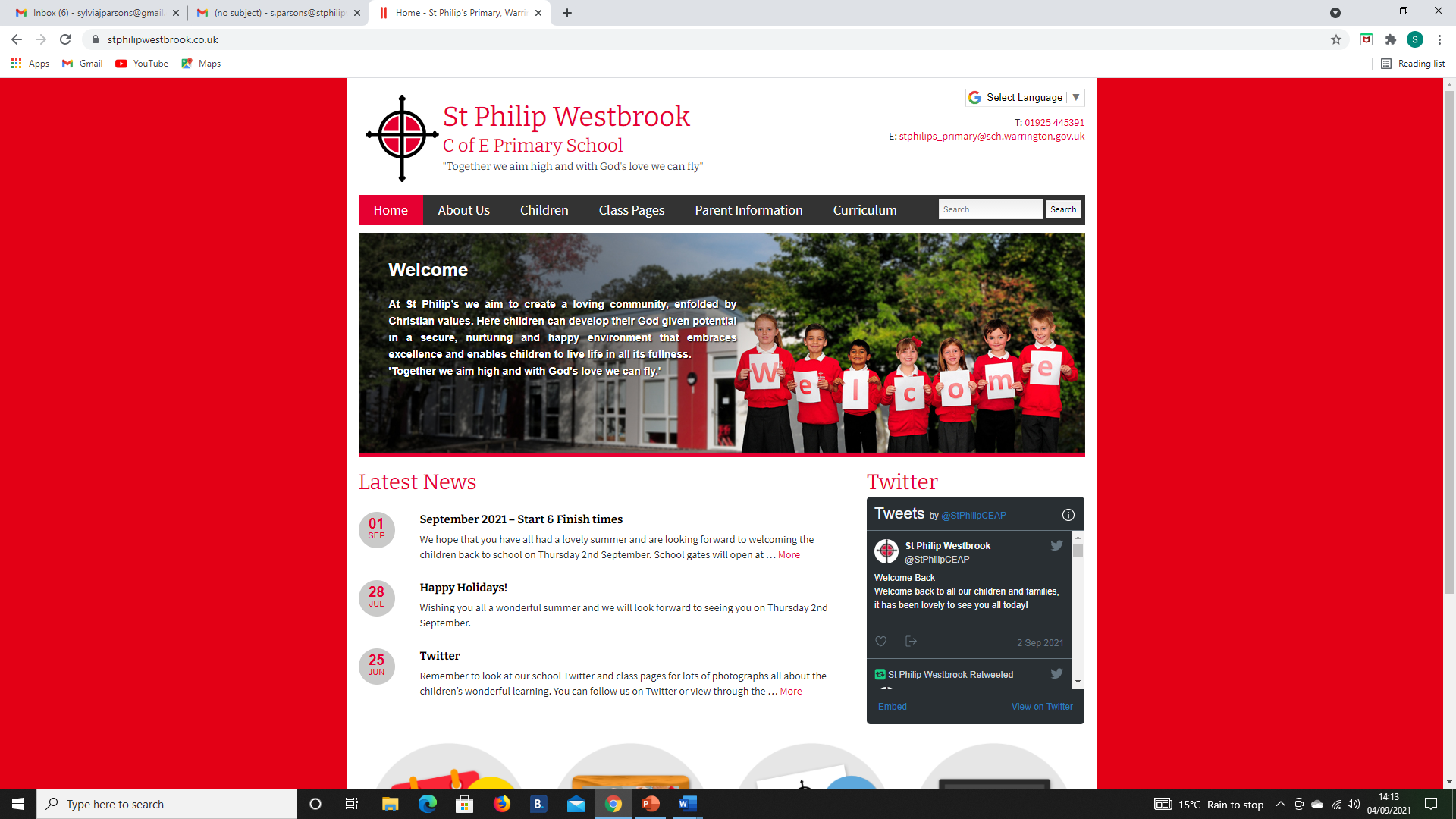 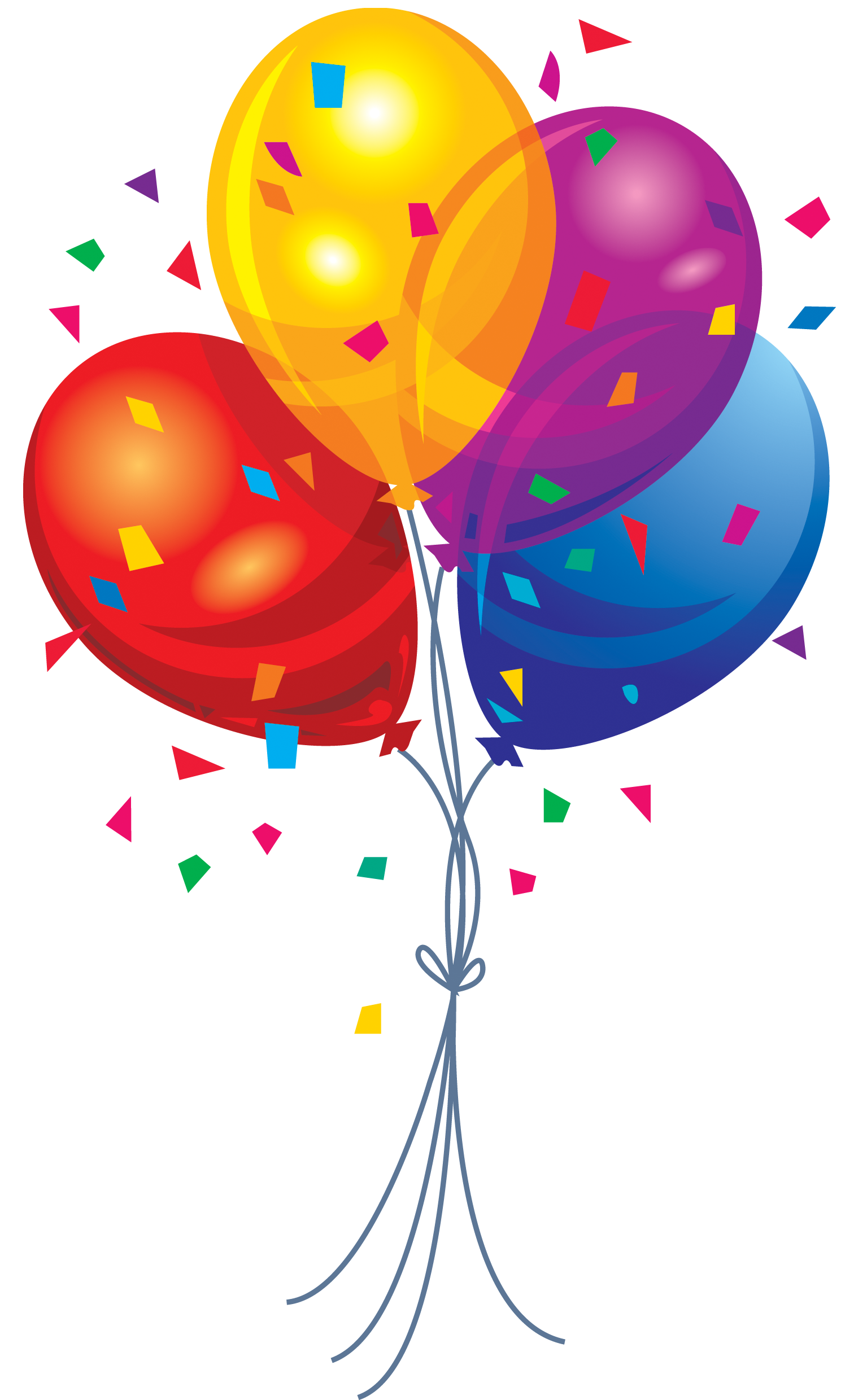 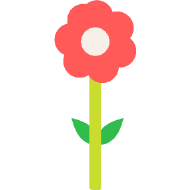 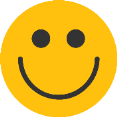 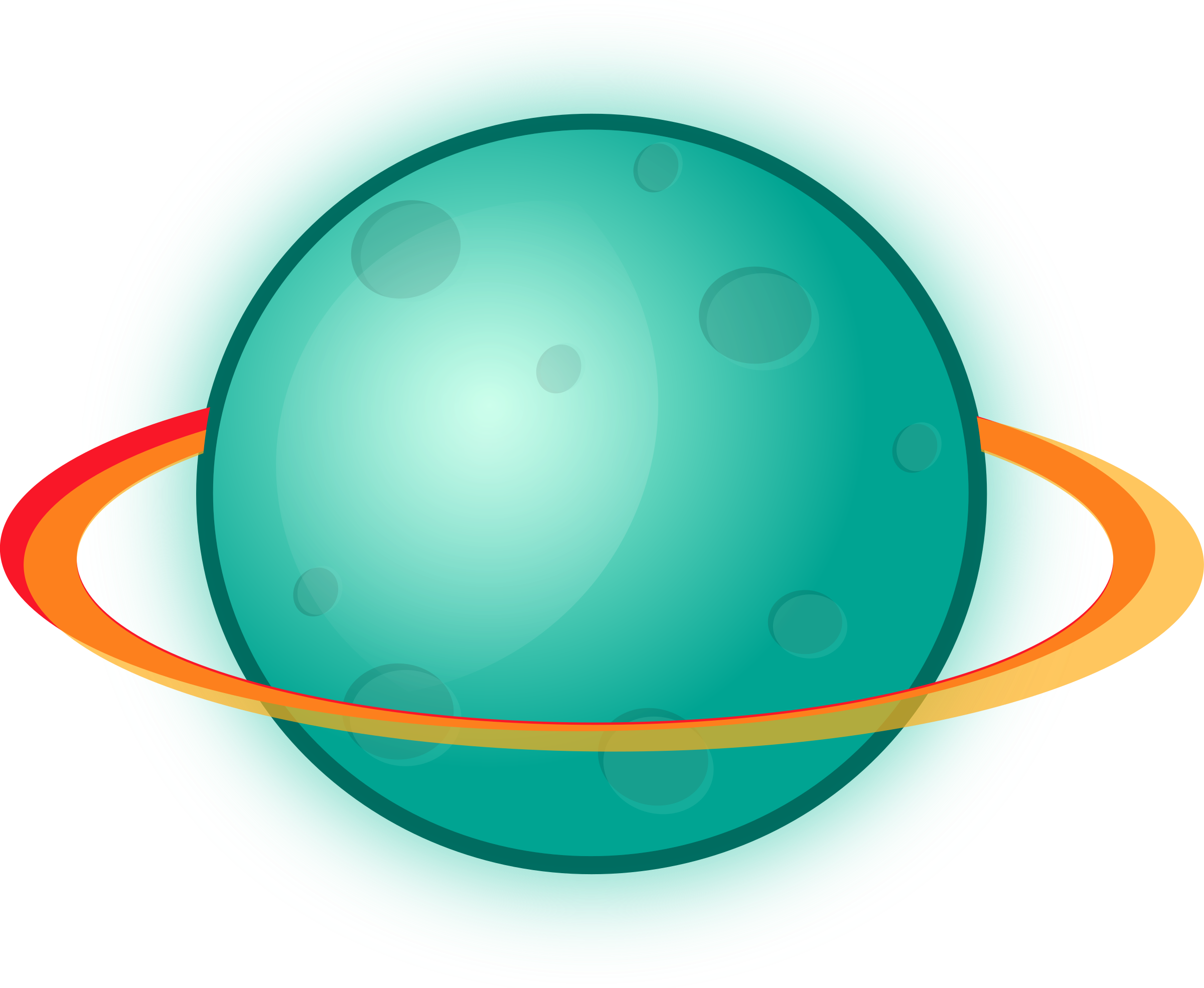 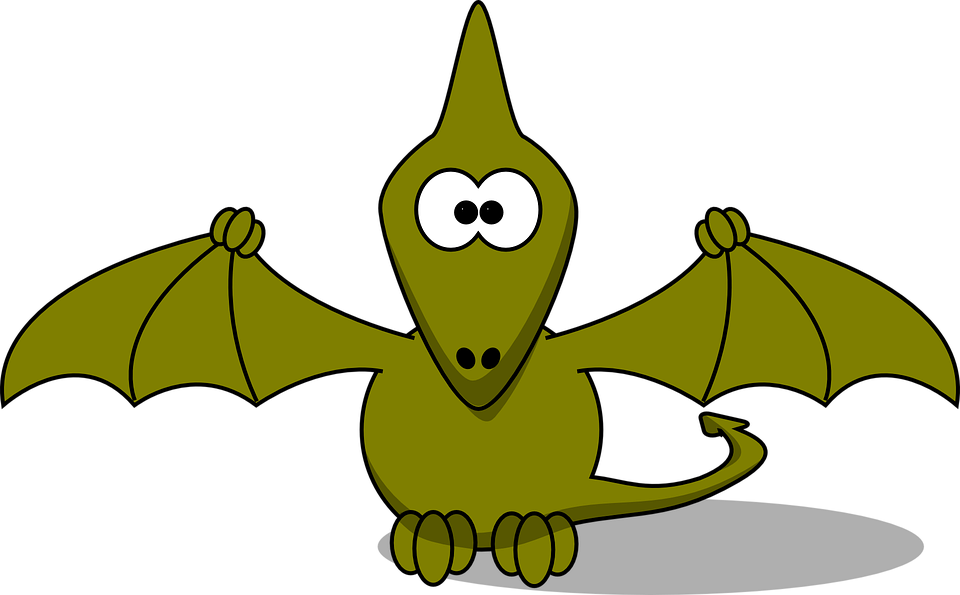 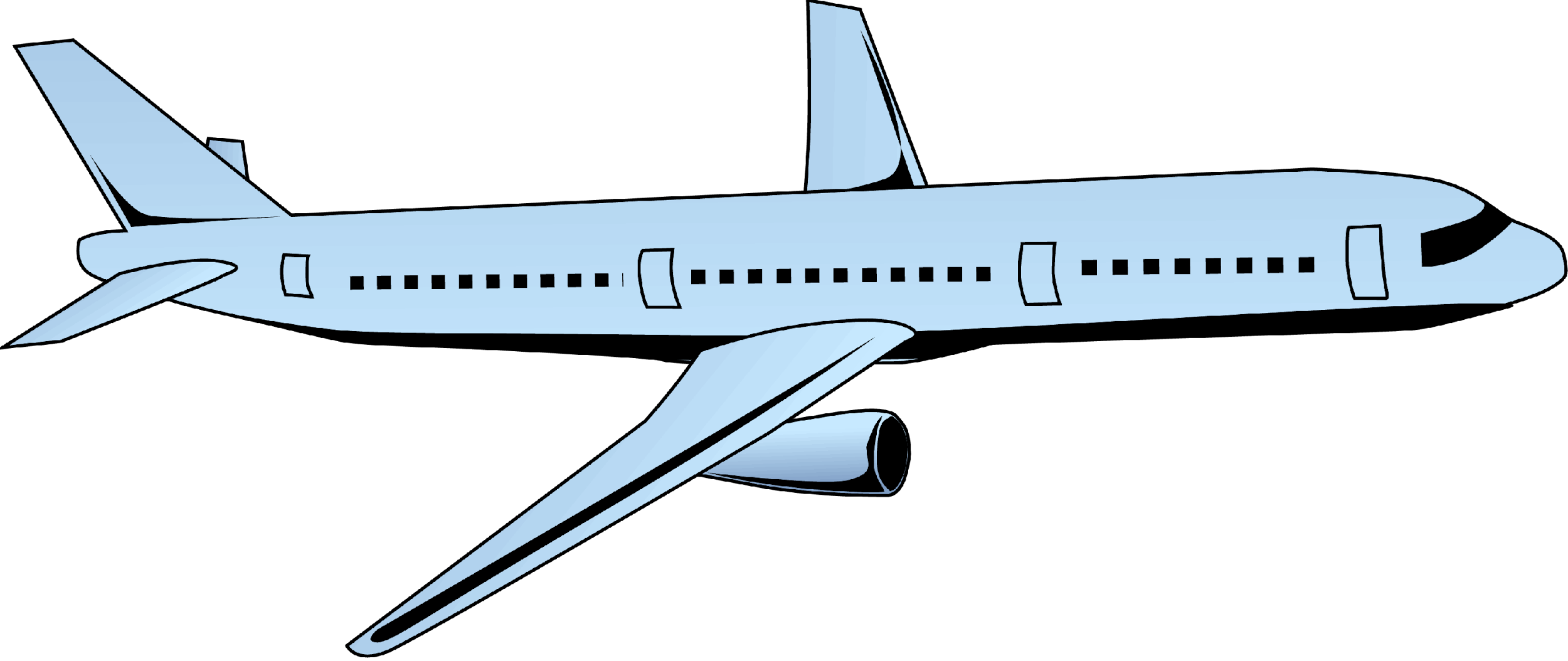 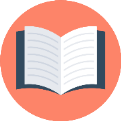 Reception Long Term Plan : OUR LITERACY VOCABULARY
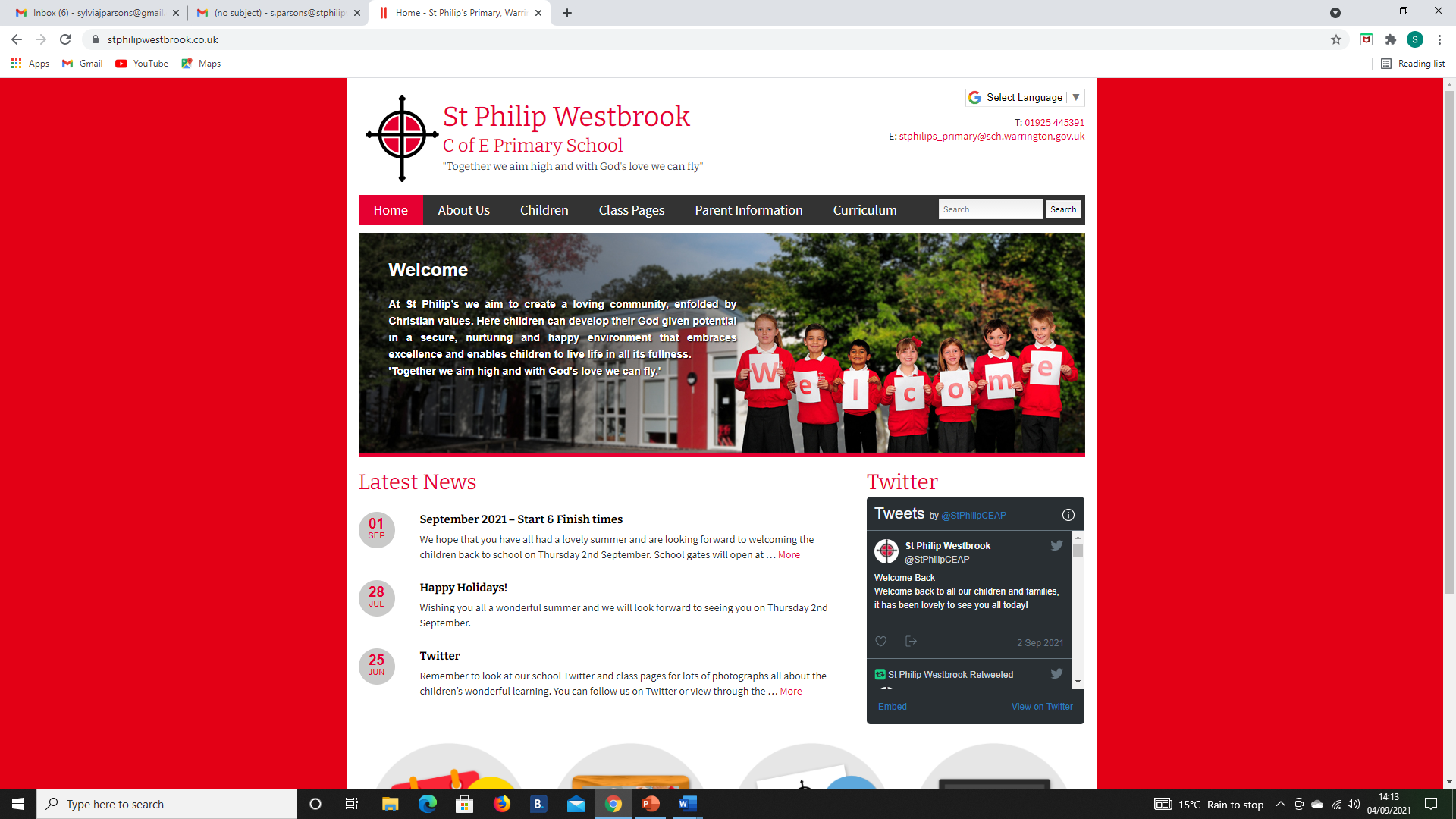 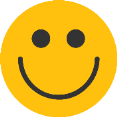 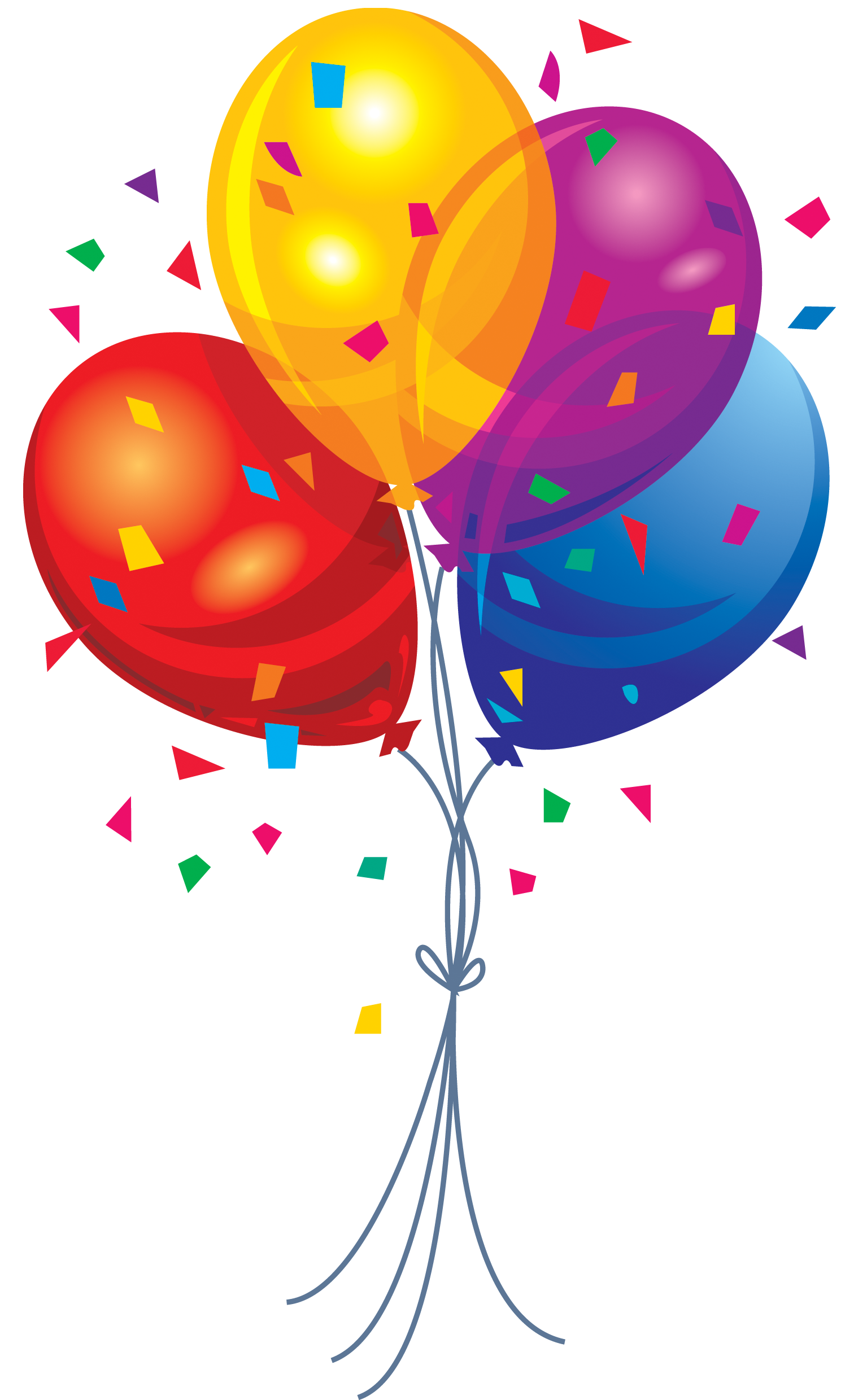 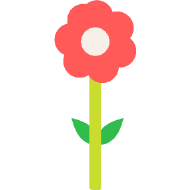 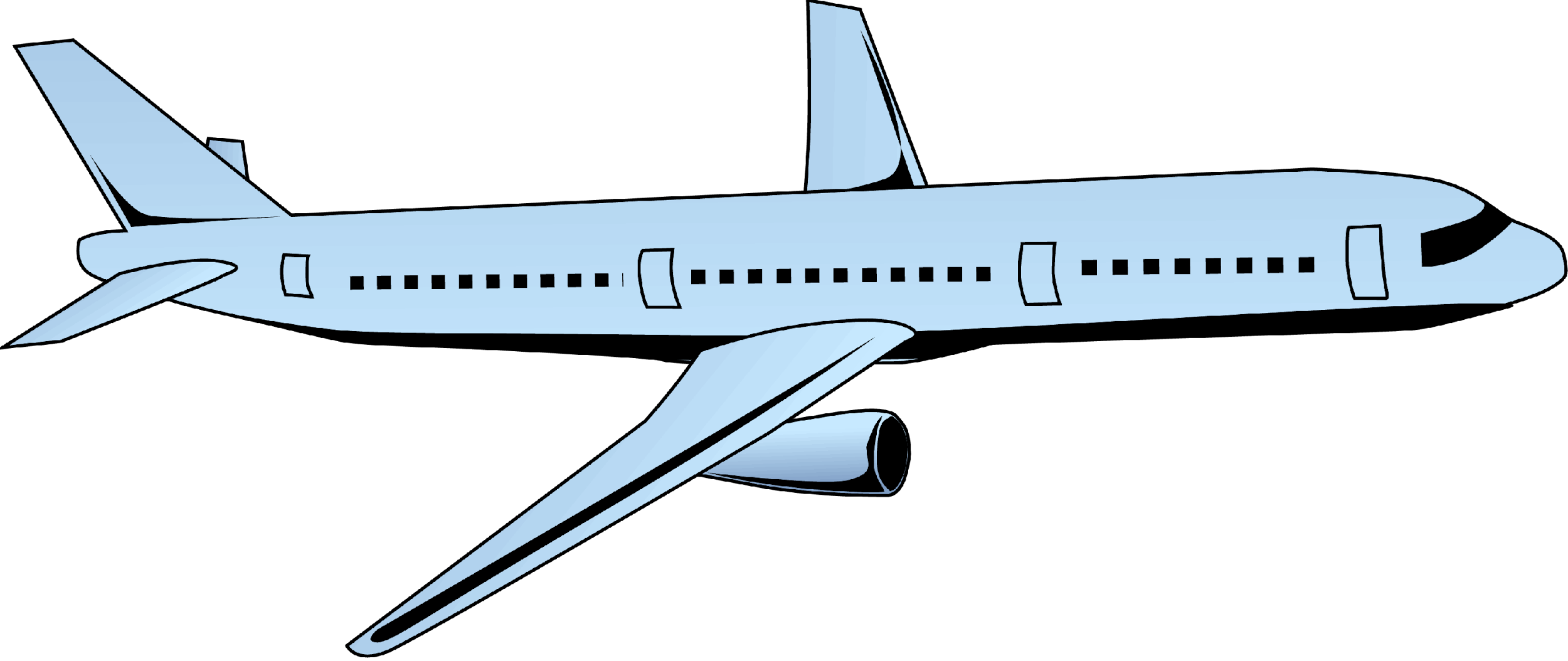 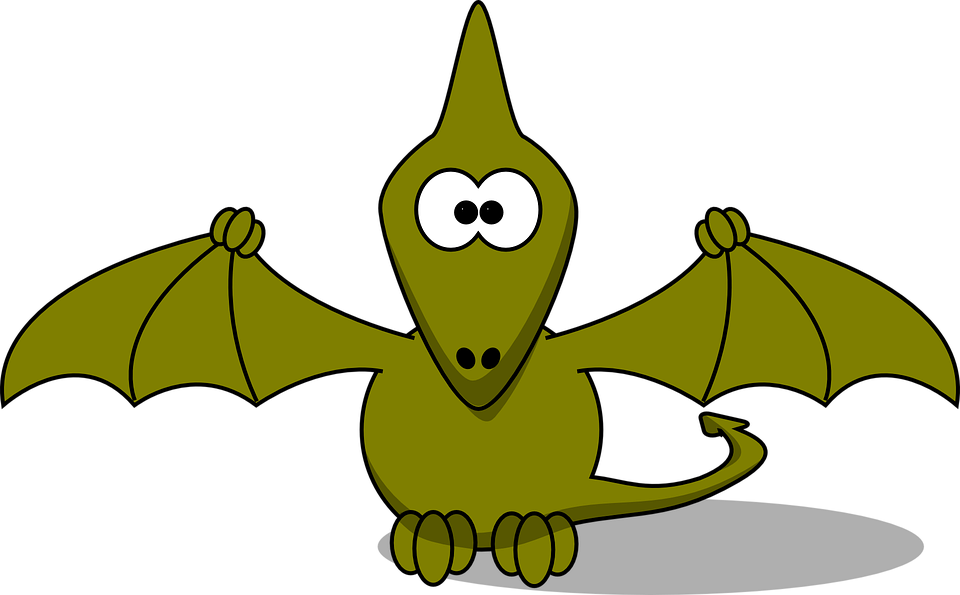 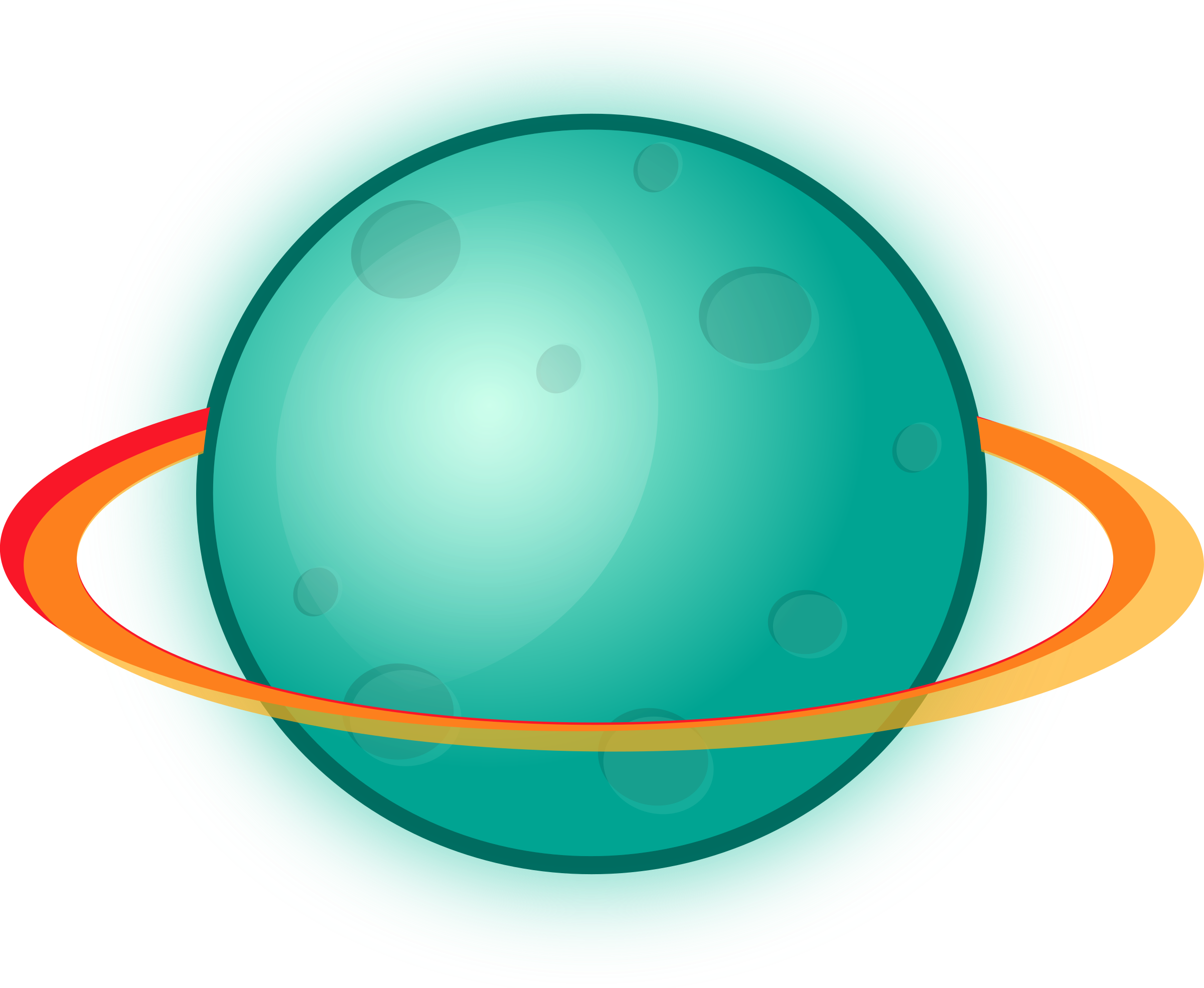 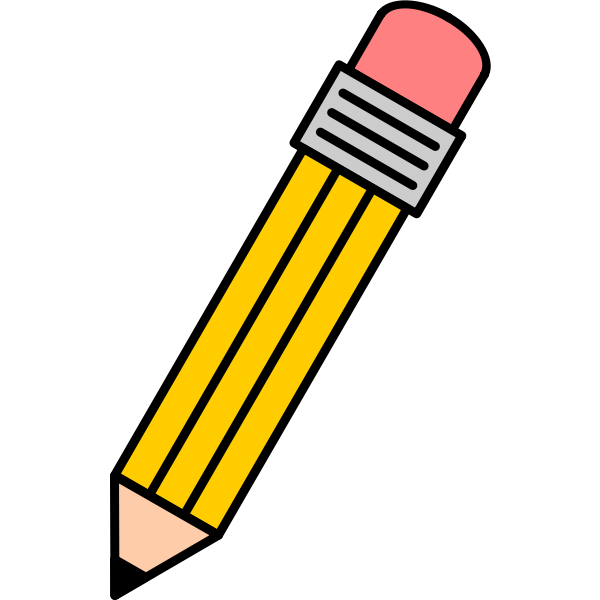 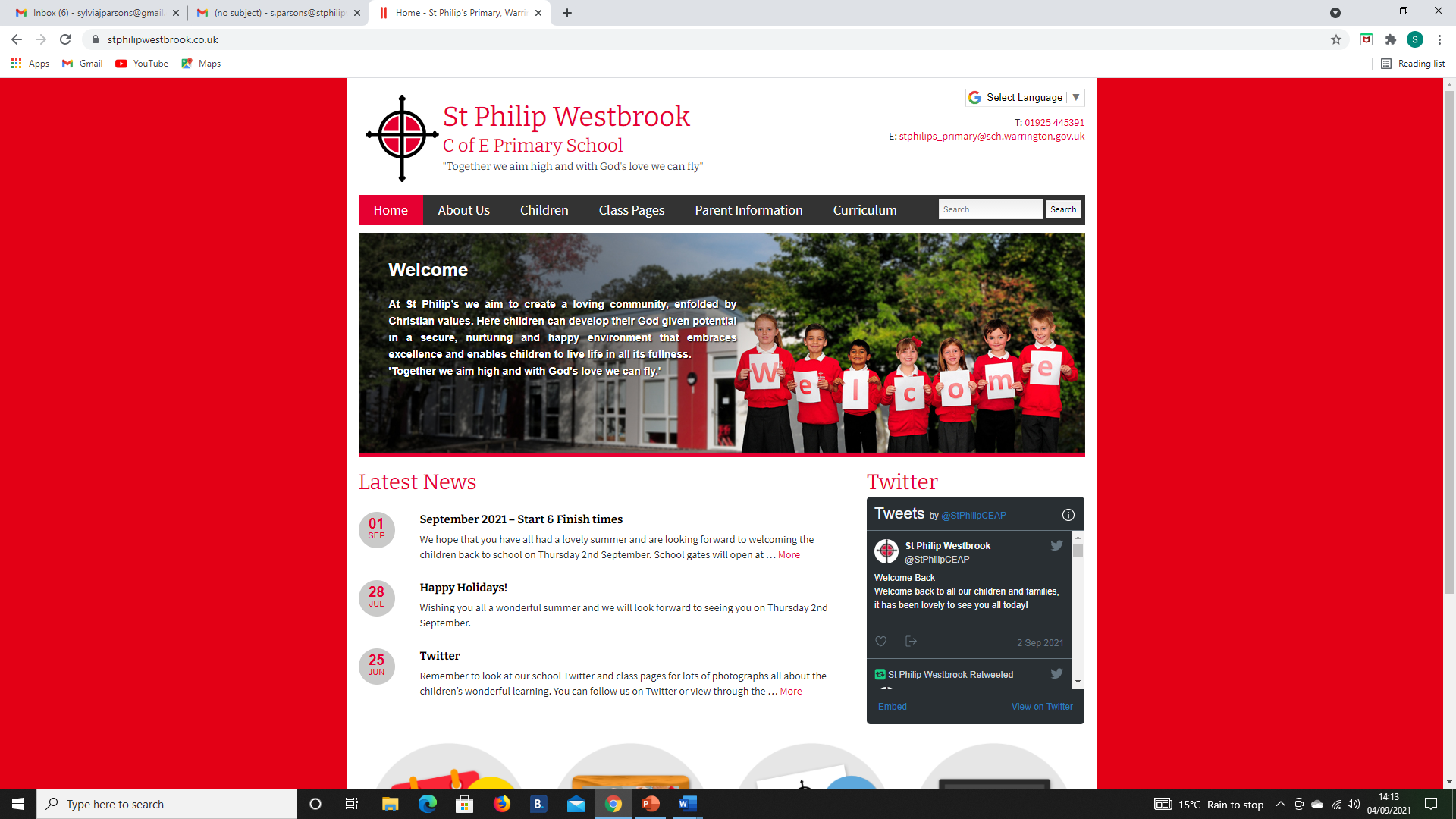 Where will our LITERACY learning take us?
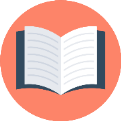 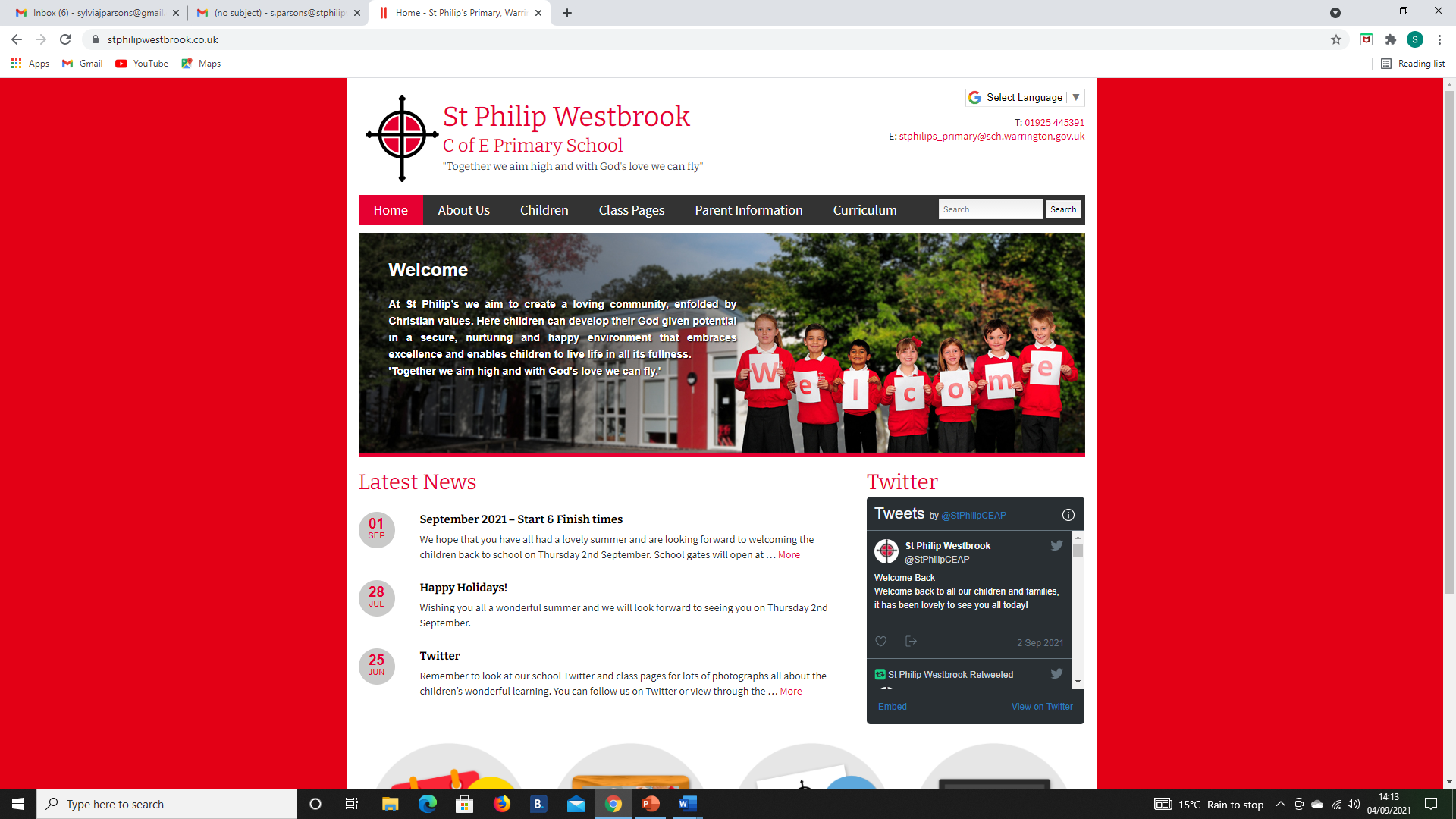 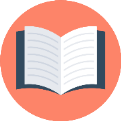